Благотворим
104
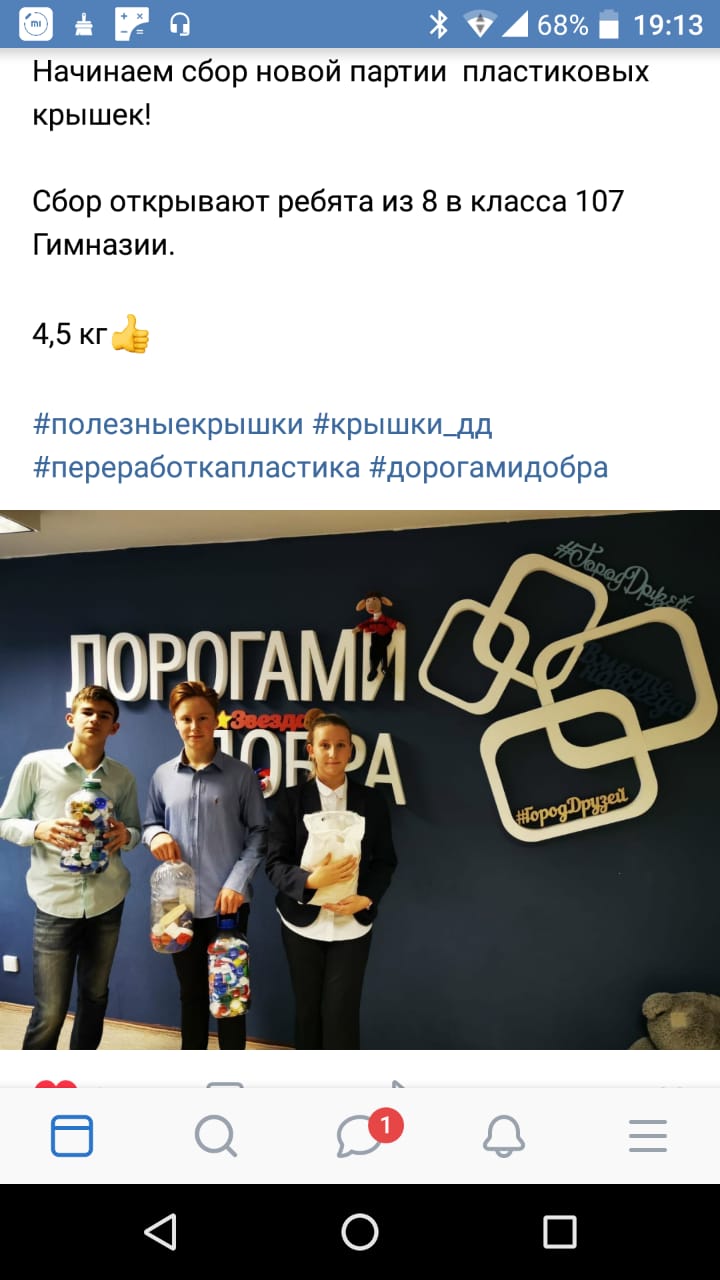